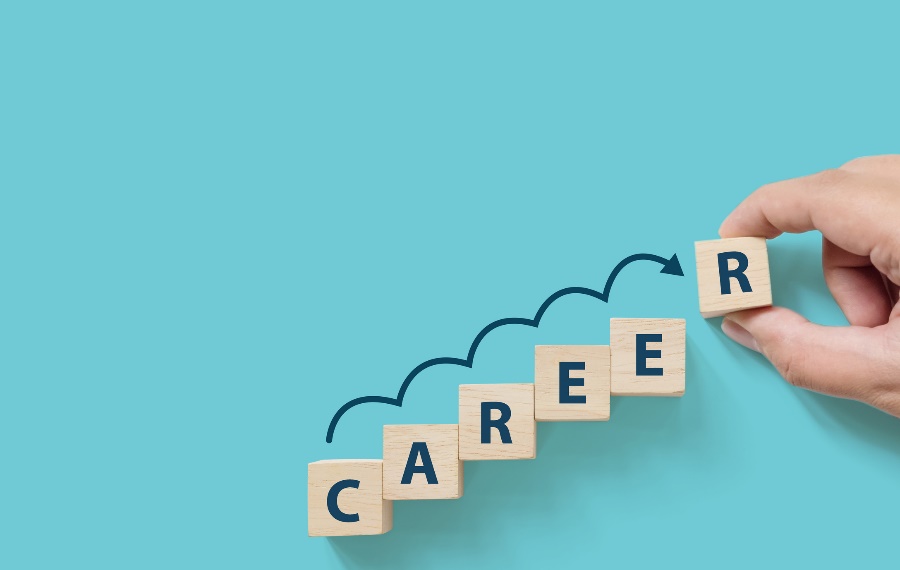 Get Career Ready! Actions to take from now…
Georgina Higgins, Career COACH
Tu Dublin career development centre
businesscareers@tudublin.ie, www.tudublin.ie/careers
Outline of Session
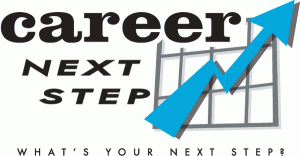 How we can support you
Career actions you can take from now…
Useful resources
Why do students come to us?
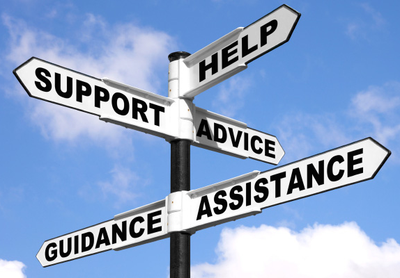 Assist you with your career decisions and career choice – next steps
Explore career options related to your course
Further study
Job hunt & network
Applications
Perform at interview

Any career issue!
Ways we can help
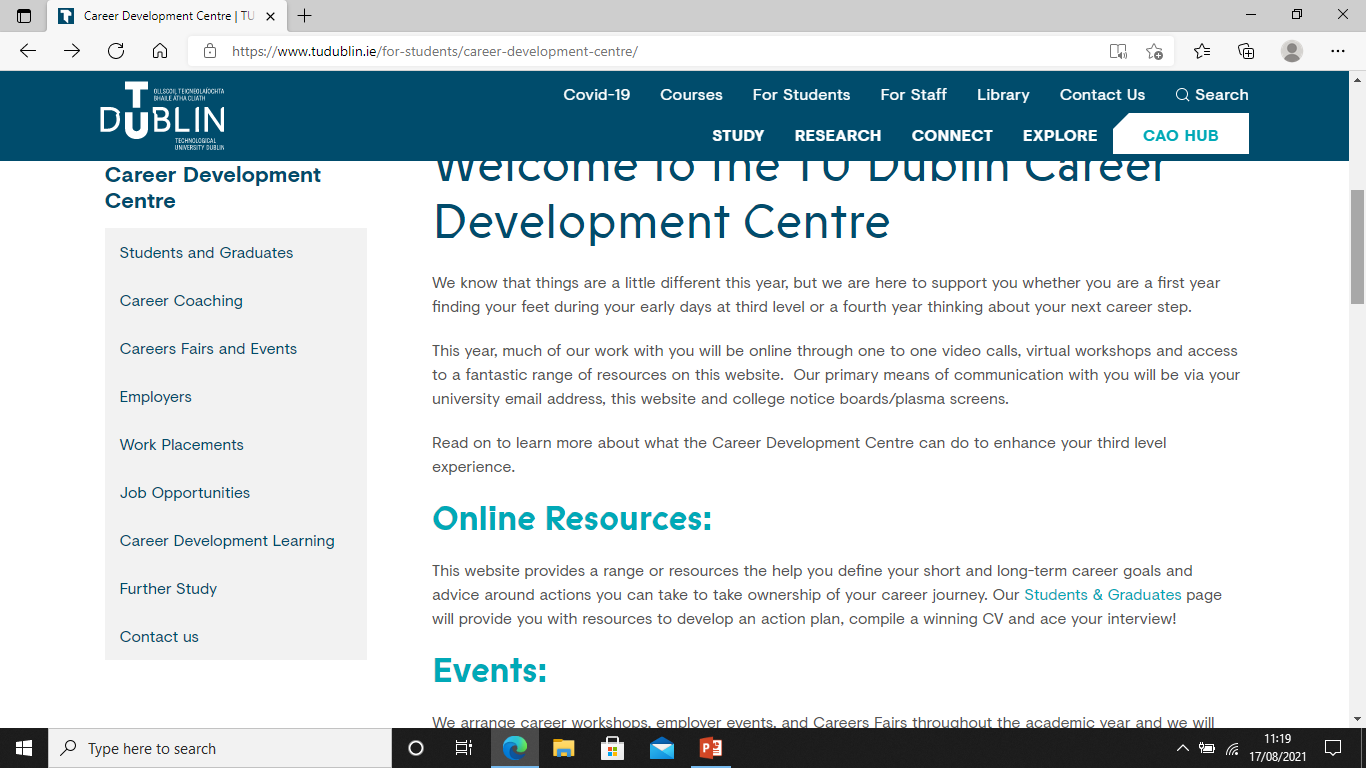 1-1 Career Coaching
Career Development Workshops
Career Seminars/CV Clinics
Career Events – ‘Get Career Ready’, ‘Love Your Career’, ‘Next Steps’
Employer and Industry Presentations
Careers Fairs
Careers Website: www.tudublin.ie/careers – Comprehensive resources 
My Qualification, What Next? (PDF)
https://www.tudublin.ie/for-students/career-development-centre/students-and-graduates/my-qualifications---what-next/
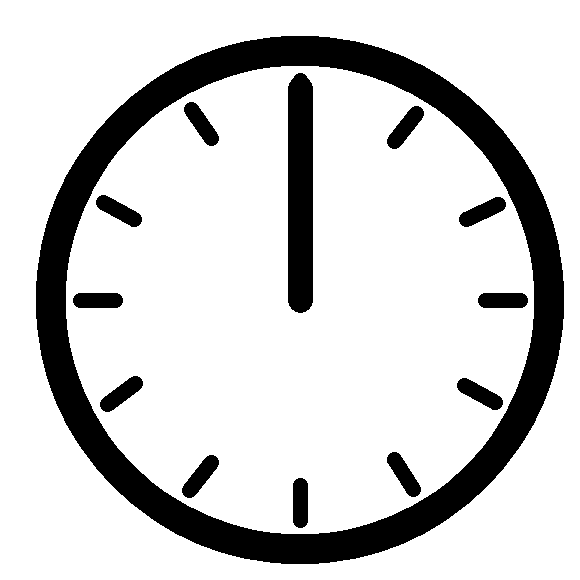 What you can do from now…
Consider and explore your next Career steps and keep options open
Where are the jobs? - Job hunt in as many ways as you can
Online vacancy bulletins  – Set up Job Alerts - www.tudublin.ie/jobscene and www.gradireland.com - https://tinyurl.com/Irish-Grad-Programmes - *Deadlines– graduate programmes
Part-time – https://www.tudublinsu.ie/forums/topiclist
Gradireland Directory online - https://lnkd.in/ewe4ntF  
Other Career websites: www.gradireland.com, www.nextstepsupport.org, www.careersportal.ie, UK- www.prospects.ac.uk, www.savethestudent.org, www.targetjobs.co.uk
Events diary – Careers Fairs, employer & industry presentations – https://www.tudublin.ie/career-development-centre/careers-fairs-and-events/
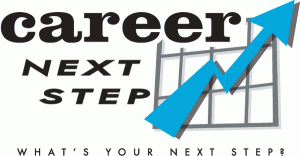 Get Career Ready - what you can do from now…
Attend Careers Fairs - Career Development Centre Fairs, Gradireland Graduate Careers Fair and others! – Oct 1st (GradIreland) , 4th (Business/IT/Languages/Law), 20th (Construction/Eng), 21st (Science/Eng)
https://www.tudublin.ie/for-students/career-development-centre/careers-fairs-and-events/virtual-careers-fairs-information-for-students/
Start networking with industry, alumni and others that can help you
Build your CV and Online presence - Brand
Check your student email, noticeboards, plasmas, for updates 
Attend Career Development Centre workshops!
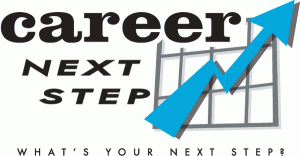 What next?...
Consider your options What Jobs would suit me?
What Jobs would suit me?-  Career-decision Making
alues
Things that are important to you
V
nterests
I
Things that you like to do
P
Things that suit you
ersonality
S
kills
Things that you can do
[Speaker Notes: Values are beliefs we develop early in life that make up our fundamental beliefs about what is right and wrong, good and bad. They are shaped by our family, culture, education, religion, and different socialization processes. Some values are maintained throughout our lives, while others may change and become more or less important over time. Examples: Variety, challenge, being able to use expertise, advancement, balance etc.

Exercise
Take the time to consider and list what is most important to you. Once you have listed your values, identify the values that are most and least important to you, and what you would like to have at work, but are not necessary.

Q - What surprises were there for you
Q- What one value stands out from the others 

Interests  -Thinking about all the activities you participate in college, at work, with your family, friends, volunteering and leisure.  
What have you liked and disliked about each activity? Practical, working with other people, technology, detail, escapism, 

Personality - Qualities we possess that make us the people we are
Knowing something about our own personality gives us an insight into how we relate to others and our environment.  

Skills - Hard, technical v. transferable
Think of achievements or situations when you have excelled. What was the situation?
What skills did you use/learn? What are the ones you enjoy using? What are the ones you are best at?]
What Jobs Would Suit Me?-  Self-awareness resources
www.prospects.ac.uk  Choice to take 2 exercises:
What jobs would suit me?
Career Planner – matches your skills and personality to more than 400 profiles – explore your skills and motivations 
Job Match Beta – Allows you explore which job families you belong to.  Offers recommendations on what job would suit you from over 400 job profiles. Job family recommendations aim to provide you with a clear idea of where your strengths and skills lie and how you might use them in a future career
 
www.careersportal.ie  - Choice to take 2 exercises: 
Interests profiler – click on explore “Career Matching” and “CAO course matching”
Personality profiler
What Jobs Would Suit Me? Self-awareness Resources
Profiling for Success
  Take an assessment - Type Dynamics Indicator (personality assessment), Careers Interest Inventory or Values-based Inventory of Motivation
	Client Code: tflhe |Access code: dublinit |Password: dub2010 www.profilingforsuccess.com
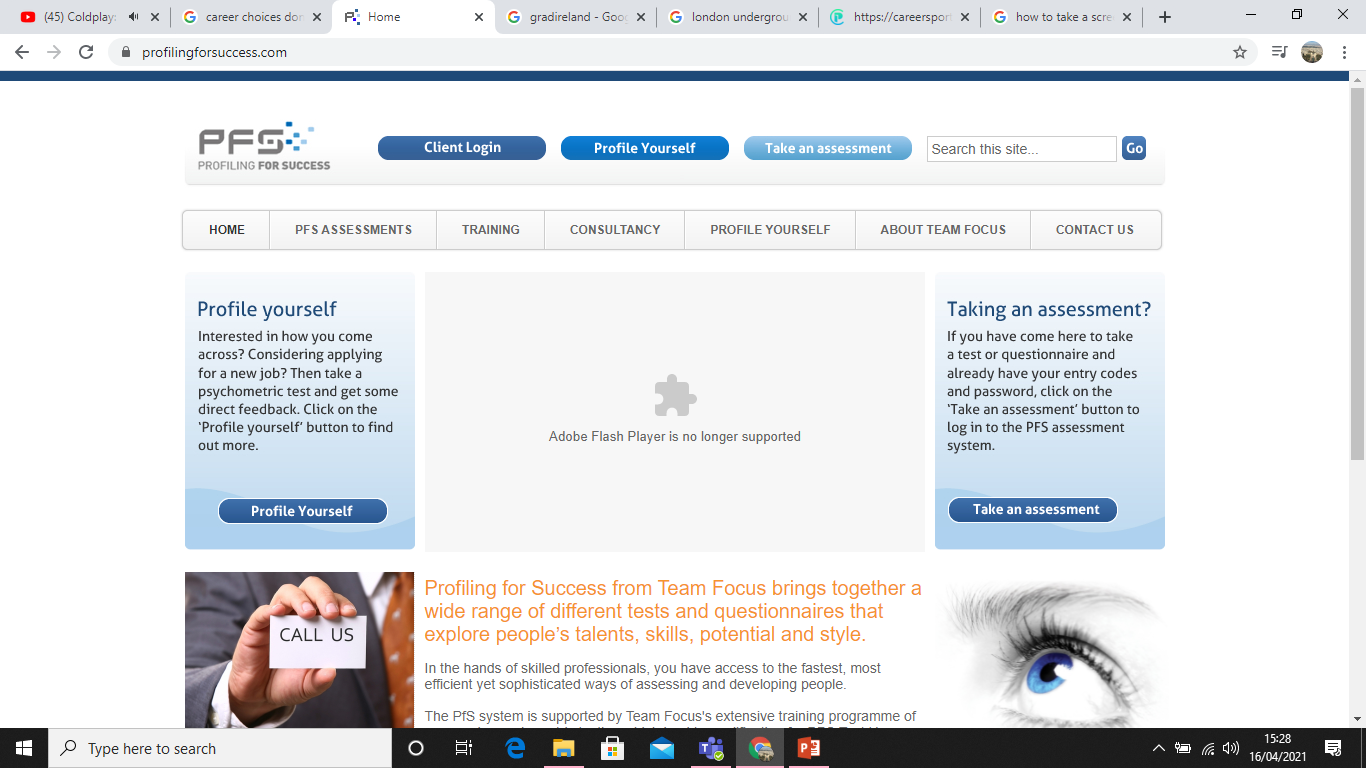 What you can do from now…*Latest advice from Employers
Be Recruitment Ready
Strong CV, on-line presence, interview skills
When ‘normal’ resumes, there will be a flurry of activity so you need to be ready
There is a slow and steady return 
Be flexible. Diversify if necessary 
What did you do during this period? Challenges of Covid 

Skills and Experience
Consider using extra time to develop skills (online training) – e.g. project management, time management, team work, IT, industry skills, driving licence, etc
Prove your IT capability– ‘remote working skills’, e.g. Skype, Zoom, Brightspace, Teams
Demonstrate qualities of resilience, autonomy, team work, communication

Try and gain experience if you can (e.g. work experience, volunteering, University clubs and societies, outside interests)
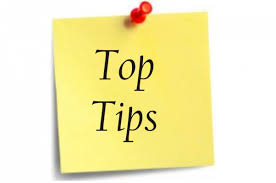 Your Career Profile
Can you do the job?
Evidence of Interest/
Motivation
MOTIVATION
SKILLS
PERSONALITY
‘Fit’ for the role/environment/culture
Aptitude/Attitude
CAN YOU DO THE JOB?
MOTIVATION AND INTEREST
PERSONALITY FIT
Typical interview questions
Tell me about yourself
Why Degree/TU Dublin? 
Why do you want to work for us?
What do you know about the company?
How can your previous experience help you in this job?
Strengths, weaknesses, qualities and skills
What do you like to do in your spare time? 
Greatest achievement?
How would you like your career to develop in 5 years? 
What did you do during Covid/Challenges?
Why you?
Summary – Career Actions to take from now!
Think about next steps
Strong CV. Tailor your applications!
Build your online presence. Review your digital footprint/your brand 
Your Career Profile: bridge gaps, build experience/skills any way you can, e.g. shadowing, informational interviewing, insight days, clubs and societies, college work, volunteering
Identify and develop skills necessary for roles interested in
Prove your ability to work remotely – digital skills
Interview Skills (face-to-face and virtual)
Search for jobs in every way you can, diversify if necessary.
Summary – Career Actions to take from now!
Show Motivation-Network -  attend virtual events and fairs, TU Dublin Alumni, join discussion groups, lecturers/class support, college work, guest speakers, professional bodies 

Connect with people in jobs that interest you

Use supports – friends, family, classmates, class rep, free online courses and webinars, Lecturers, alumni, Incubation Centre (own business), Support Services TU Dublin, Students’ Union and the Career Development Centre!
Useful Resources
Free online classes: 
https://www.udemy.com/
https://www.ics.ie/news/icdl-free-online-courses-covid-19
https://www.edx.org/
https://www.futurelearn.com/
https://www.coursera.org/
https://alison.com/
https://online-learning.harvard.edu/
https://ocw.mit.edu/index.htm
http://shawacademy.com

LinkedIn Learning for TU Dublin students – contact: itsupport.city@tudublin.ie

Volunteering:
https://www.volunteer.ie/volunteers/find-a-volunteer-role/
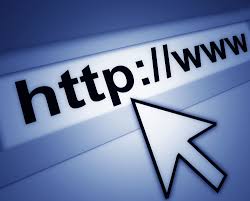 TU Dublin Alumni
Join Alumni Association –TU Dublin Alumni
www.linkedin.com/alumni function - ‘Find alumni’
Defaults to your university – TU Dublin ‘School’
Click on students /alumni 
Search by Key word e.g. ‘Marketing’
Filter search results by what people do/ where they work/ what they studied, where they are located worldwide, etc.
[Speaker Notes: 64,000+ DIT  alumni on LinkedIn– see where they work, location, role, skills, what they’ve studied.]
Useful Resources
www.tudublin.ie/careers 
www.gradireland.com
www.nextstepsupport.org
www.prospects.ac.uk
www.targetjobs.co.uk

My Qualification what next? – every degree

CV and Cover Letter Templates

A-Z career resources on www.tudublin.ie/careers

Career Presentations/Recordings:
https://www.tudublin.ie/for-students/career-development-centre/students-and-graduates/resources/presentations/
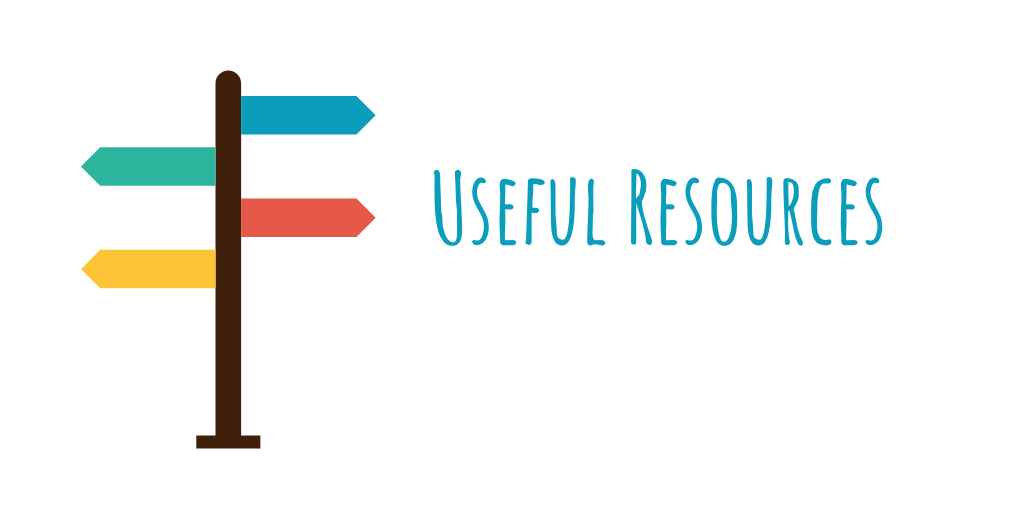 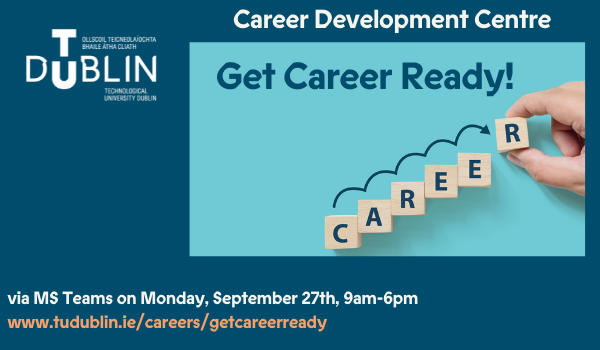 GET CAREER READY!– 27 Sept, Drop in and out of the day 
to suit! Over Microsoft Teams. Full details and teams link at: 
www.tudublin.ie/careers/getcareerready
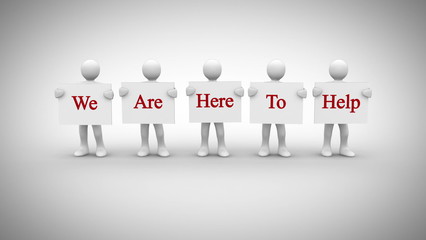 FOR CAREEER RESOURCES AND CONTACT DETAILS OF YOUR CAREER COACH, GO TO:
WWW.TUDUBLIN.IE/CAREERS
[Speaker Notes: We are here to help]